Gospodarstwo ogrodnicze
Na czym polega praca ogrodnika?
Rodzaje ogrodnictw
Sadownicze
Warzywnicze
Roślin ozdobnych
Ogrodnik musi przygotować ziemię do siania i sadzenia roślin. W tym celu używa ciągnika.
Gdy ziemia jest gotowa ogrodnik sadzi rośliny na polu...
... Lub w szklarni.
Warzywa często przykrywane są włókniną, żeby było im ciepło, bo gdy zmarzną nie będą rosnąć.
Warzywa w szklarni ogrzewa piec i połączone z nim rury z ciepłym powietrzem.
Rośliny rosną w szklarni w wyznaczonych miejscach.
Nie miesza się ich gatunków, każde warzywo ma swój rząd.
Pomiędzy roślinami muszą być zachowane odstępy, żeby rośliny miały miejsce na rośnięcie.
Ogrodnik plewi rośliny tak, aby żadne chwasty (czyli rośliny szkodzące) nie przeszkadzały warzywom w rośnięciu.
Rośliny nie urosną bez wody, dlatego podlewa się je dużymi spryskiwaczami, wężami ogrodniczymi lub konewkami.
Czasem rośliny mają swoich wrogów – szkodniki, które przeszkadzają im rosnąć. Szkodzą im też chwasty i różne choroby. Lekarstwem dla roślin są opryski w witaminami nawóz, które pomagają roślinom lepiej rosnąć.
Skąd warzywa biorą się w naszym domu?
Ogrodnik dba o rośliny przez cały okres ich rośnięcia.
Gdy warzywa są już odpowiednio duże, można je wyciągnąć z ziemi i sprzedać.
Ogrodnik może sprzedać nam sadzonki, czyli nie do końca wyrośnięte rośliny, które możemy wsadzić we własnym ogródku.
Sadzonki przechowywane są w plastikowych pojemnikach z przegródkami.
Można od ogrodnika kupić też dojrzałe warzywa, które przechowywane są w skrzynkach.
Ogrodnik sprzedaje swoje rośliny na targach lub do sklepów.
Dziękuję za pomocOgrodnictwu BruchZapraszam na ich stronę na Facebooku
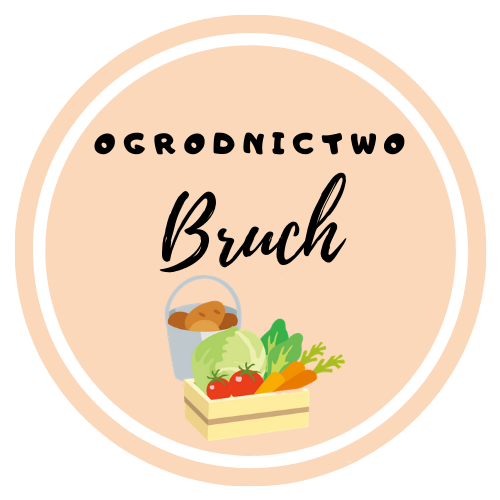 Dziękuję za uwagę 
Karolina Pilarska
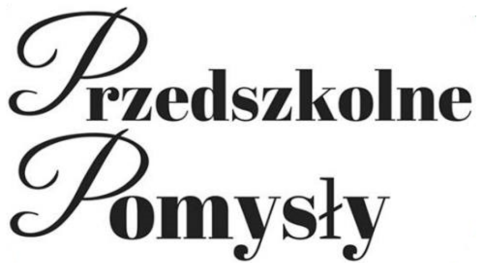